KEMENTERIAN KOMUNIKASI DAN INFORMATIKA
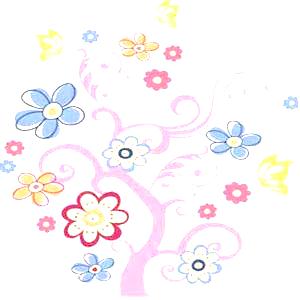 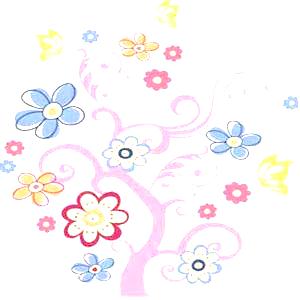 B
A
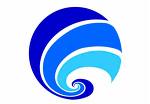 DIREKTORAT JENDERAL PENYELENGGARAAN POS DAN INFORMATIKA
Jl. Medan Merdeka Barat No. 17 Jakarta 10110
KOMINFO
O
L
M
Kreativitas dan Edukatif
Pameran Filateli Nasional 2015
Apapun Kreativitasmu,Tetap
i
L
E
T
A
L
F
i
KATEGORI / PERSYARATAN PESERTA

Peserta berdomisili di Wilayah JABODETABEK, BANDUNG, SURABAYA, SEMARANG, DAN YOGYAKARTA.
b.	Peserta yang mengirim hasil karya berupa FRAME / PANIL  
      dibagi dalam 3 (tiga) kategori kelompok umur :
1. Kelompok Umur A : usia diatas 18 th
2. Kelompok Umur B : usia 13 th sampai dengan usia 18 th
3. Kelompok Umur C : Usia  5 th sampai dengan usia 12 th
         c. Hasil karya peserta dalam bentuk BEBAS / INSTALASI 
             tidak  ada pembatasan umur. 
         d.  Batas Usia peserta dihitung sampai dengan  tanggal  
              12  Nopember 2015
         e. Mengisi Formulir Pendaftaran yang dapat diambil di alamat 
             panitia atau di unduh (download) pada www.kominfo.go.id 
             atau www.posindonesia.co.id
PENGHARGAAN
WAKTU DAN TEMPAT      
   PENYELENGGARAAN       
 

 Pelaksanaan lomba berlangsung 
   
  tanggal 30 September 2015
	s.d. 
  tanggal 8 Nopember 2015
      di Kota SEMARANG
Atas hasil karya filateli kreatif yang telah dinilai dan dinyatakan menang oleh Dewan Juri akan diberi penghargaan berupa trophy, sertifikat,  dan kompensasi penyerahan hak cipta karya dikenakan pajak sesuai ketentuan
Pemenang akan dibagi menjadi 2 (dua) Kategori 
    1) JUARA KATEGORI FRAME
       * Pemenang Kelompok A       	 :    Rp 4.000.000
       * Pemenang Kelompok B	   :  Rp 3.000.000
       * Pemenang Kelompok C	   :  Rp 2.000.000
      * Pemenang Harapan pertama :   Rp 1.000.000
       * Pemenang Harapan kedua      :  Rp    750.000
       * Pemenang Harapan Ketiga      :  Rp   500.000
       * Juara Favorite	   :  Rp 1.500.000      
  2) JUARA KATEGORI BEBAS / INSTALASI
       * Pemenang Pertama	  :   Rp 4.000.000
        * Pemenang Kedua             	  :   Rp 3.000.000
        * Pemenang ketiga	  :   Rp 2.000.000
        * Pemenang Harapan pertama       :   Rp 1.000.000
        * Pemenang Harapan Kedua	  :   Rp    750.000
        * Pemenang Harapan Ketiga	  :   Rp    500.000
        *  Pemenang Favorite	  :   Rp 1.500.000
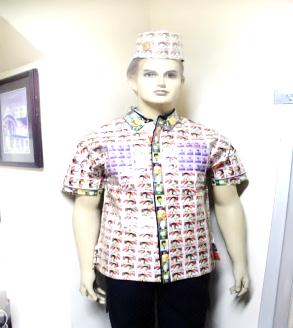 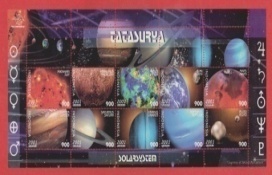 PENDAFTARAN DAN PENYERAHAN HASIL KARYA PESERTA
PERSYARATAN KOLEKSI / BENDA PAMER
Hasil Karya dapat ditampilkan dalam 2 (dua) bentuk :
        1.  Frame / Panil : (Lihat Contoh Gambar di bawah ini)
                 * Hasil karya menggunakan ukuran kertas sepanjang dapat  didisplay
                    pada panil / frame yang berukuran lebar 90 cm dan tinggi 125cm
                 * Maksimal 2 (dua) frame per karya
                     CONTOH KARYA FRAME
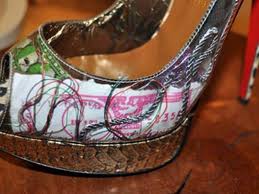 Peserta wajib mengisi Formulir Pendaftaran  yang dapat diunduh (download) di website Kementerian Komunikasi dan Informatika www.kominfo.go.id  dan website PT. Pos Indonesia  www.posindonesia.co.id   ataupun dapat diambil langsung  di alamat :

                            ru, Jakarta 10710
         

         
Formulir Pendaftaran dan hasil karya dapat diserahkan langsung atau dikirim ke alamat yang tertera pada butir a. mulai tanggal  25  Oktober 2015 s.d.  08 Nopember 2015  selama jam kerja.
Hasil karya setelah dipamerkan dan dinilai harus diambil sendiri oleh peserta mulai tanggal 13 Nopember 2015 s.d. 20 Nopember 2015 di KANTOR POS SEMARANG.
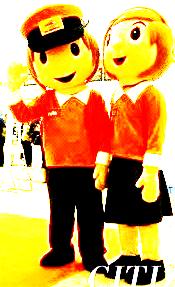 PT. Pos Indonesia (Persero), Kantor Pos Semarang
 Jl. Pemuda No. 4, Semarang 50000
 Telp. 024-3543271 / 082137010107
 (panitia : Bapak Chaerul Hadi, Ka. Kantor Pos Semarang)
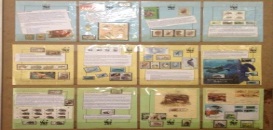 2. Bebas / Seni Instalasi : 
             CONTOH KARYA BEBAS / SENI INSTALASI
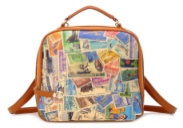 a. Peserta dapat mengikutsertakan maksimal 2 (dua) karya
b. Hasil karya merupakan milik dan kreasi peserta
c. Hasil Karya harus berunsur  edukatif dengan menggunakan  
     benda filateli dilengkapi dengan narasi singkat dalam bahasa Indonesia
e. Benda Filateli yang ditampilkan harus  asli
f.  Tidak melanggar ketentuan perundang-undangan, SARA, dan Pornografi
g.  Panitia dan Dewan Juri tidak diperkenankan ikut serta dalam lomba ini.
F
MEKANISME PENILAIAN
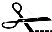 i
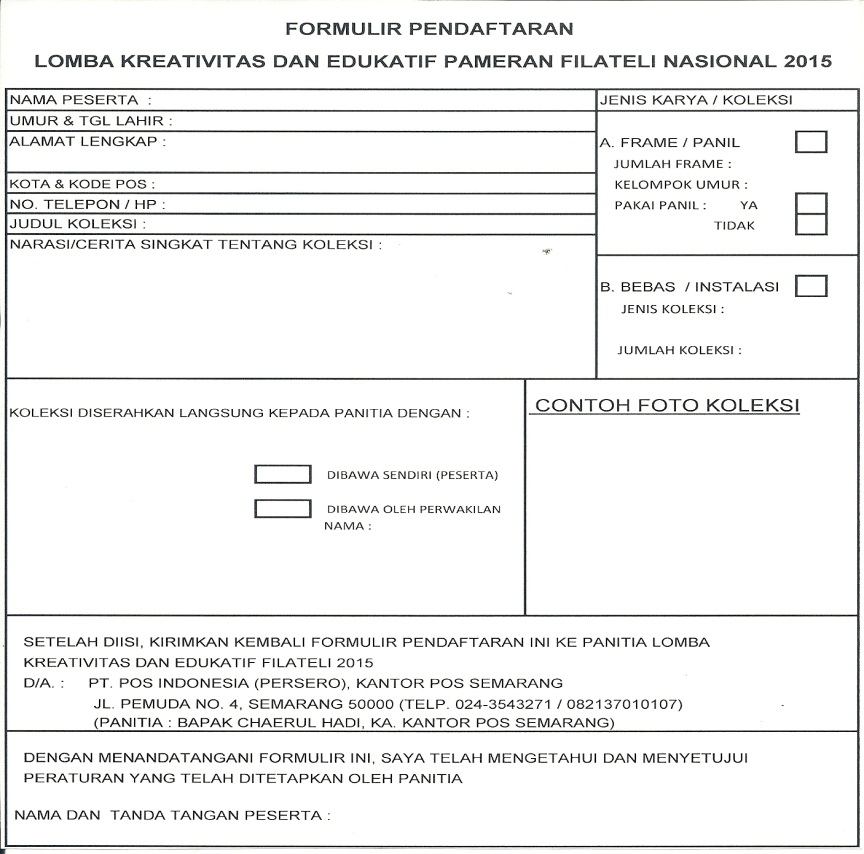 Semua hasil karya yang berpartisipasi pada kegiatan Lomba ini akan dipamerkan mulai tanggal 09 Nopember 2015 s.d. 11 Nopember 2015 bertempat di Kantor Pos Semarang, JL. Pemuda No. 4 Semarang 50000 dan dapat dihadiri oleh seluruh peserta.
Semua hasil karya akan diseleksi dan akan ditetapkan sebagai nominasi oleh Dewan Juri  pada tanggal 09 Nopember 2015 di  Kantor Pos Semarang.
Panitia akan menghubungi peserta nominasi pada tanggal 10 Nopember 2015 
       untuk mengumumkan hasil penilaian nominasi.
Hasil karya yang terpilih menjadi nominasi akan dinilai dan diuji oleh Dewan Juri pada tanggal 11 Nopember 2015 untuk ditetapkan sebagai juara/ pemenang berdasarkan kategori. (Tempat acara akan diinformasikan selanjutnya)
Para nominasi diwajibkan untuk hadir pada tanggal 11 Nopember 2015 untuk menjelaskan hasil karyanya kepada Dewan Juri dan bagi peserta nominasi yang tidak hadir pada proses penjurian  dianggap mengundurkan diri.
Penyerahan  penghargaan pemenang  lomba akan dilakukan  pada  tanggal 
       12 Nopember 2015. (Tempat acara akan diinformasikan lebih lanjut).
Hasil pelaksanaan lomba  akan diumumkan melalui website Kementerian Komunikasi dan Informatika www.kominfo.go.id atau dapat menghubungi panitia melalui nomor telepon : 021-3835927.
h.    Keputusan Dewan Juri mutlak dan tidak dapat diganggu gugat.
L
A
&
T
E
L
i
.
KRITERIA PENILAIAN
PENYELENGGARA
a. Keselarasan  antara  benda  filateli dengan         non filateli
b. Kreativitas  & unsur  edukatif
c.  Kesesuaian antara tema dengan properti
d.  Kerapihan
e.  Tingkat Kesulitan
Penyelenggara Lomba Kreativitas Dan Edukatif Pameran Filateli Nasional 2015 adalah   Direktorat Jenderal  Penyelenggaraan Pos dan Informatika, Kementerian Komunikasi dan Informatika.
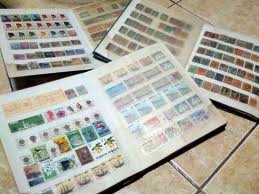 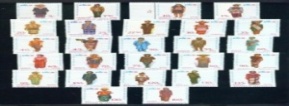 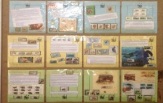 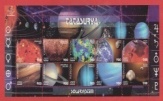